人教新版三年级上册
Unit4 I have a ball.
WWW.PPT818.COM
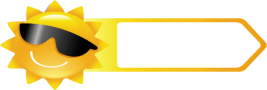 Review
Let’s chant
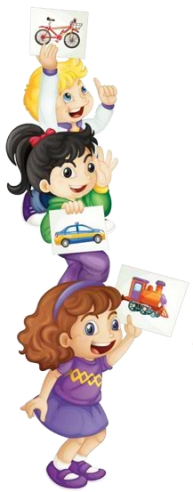 I have a new bike.
Nice, nice, nice!
I have a new taxi.
Cool, cool, cool!
I have a new train.
Super, super, super!
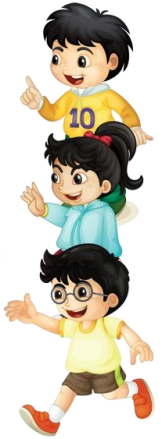 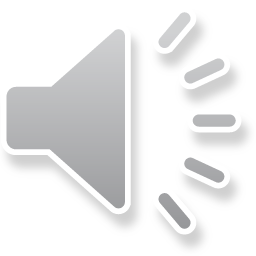 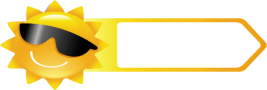 Review
Look and say
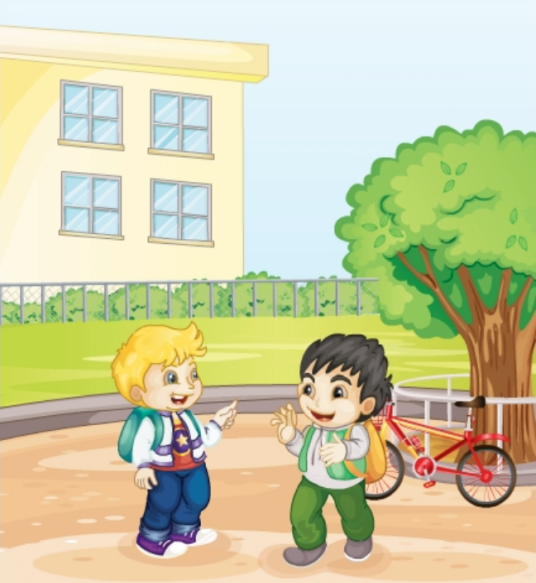 Hi, Yang Ming! I have a new bike.
Really? _________?
Can I see it
____!
Sure
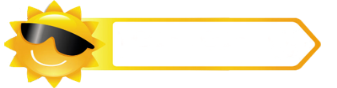 Presentation
Just learn
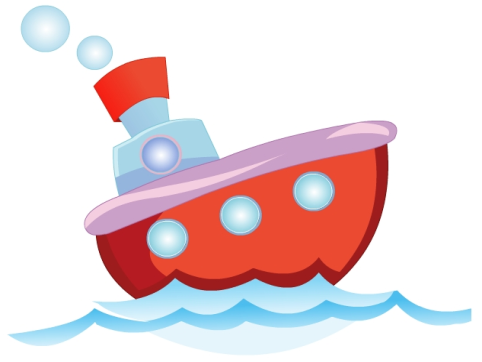 ship
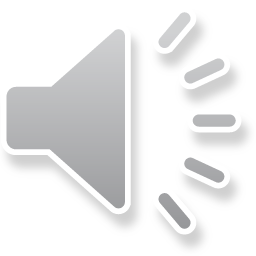 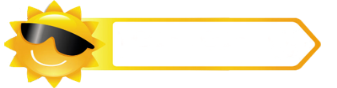 Presentation
Just learn
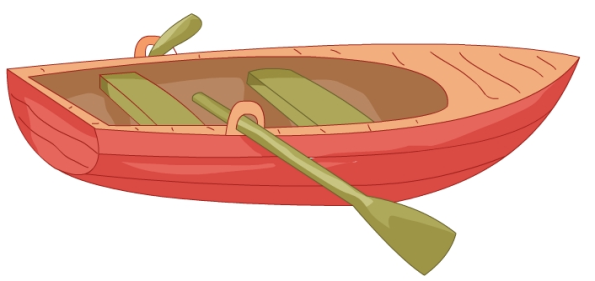 boat
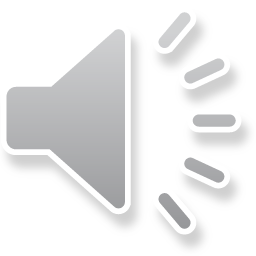 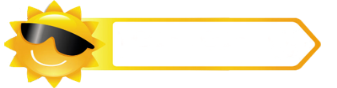 Presentation
Just learn
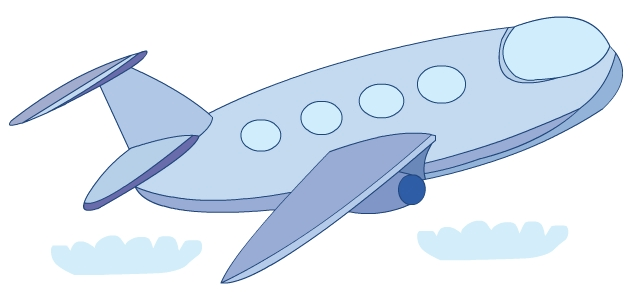 plane
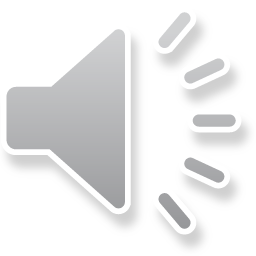 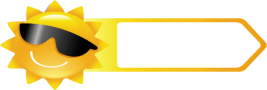 Practice
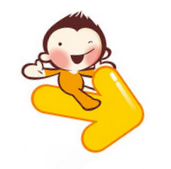 大小声
Game 1
ship
boat
plane
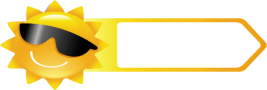 Practice
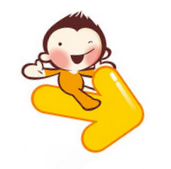 找朋友
Game 2
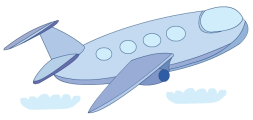 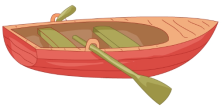 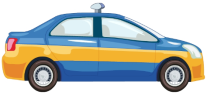 train    plane    bike    boat    ship    taxi
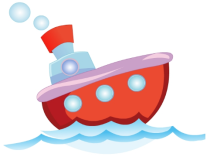 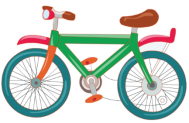 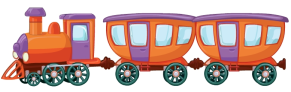 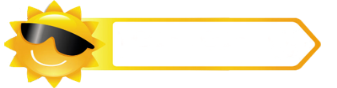 Presentation
Look and say
Look! What are they talking about?
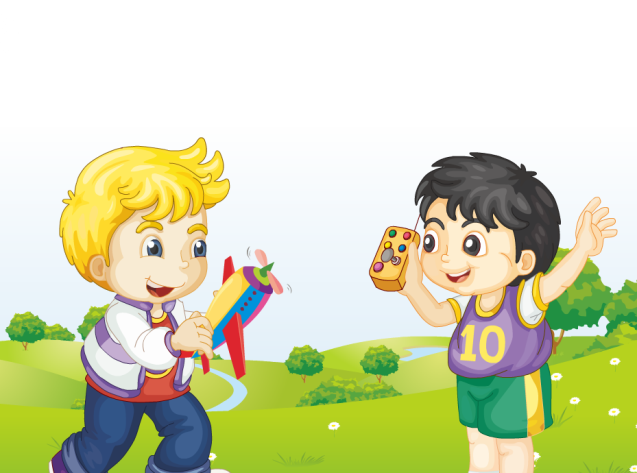 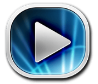 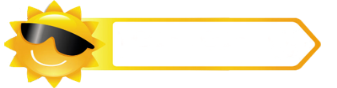 Presentation
Listen and imitate
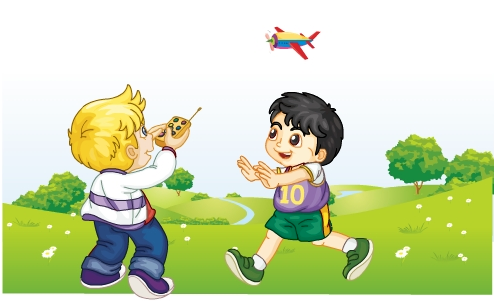 Look! I have a plane.
Can I see it?
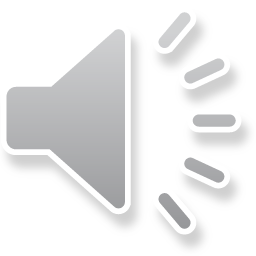 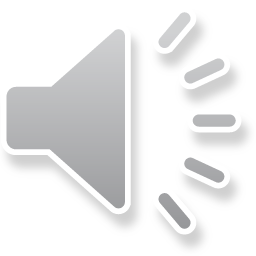 Sure! Here you are.
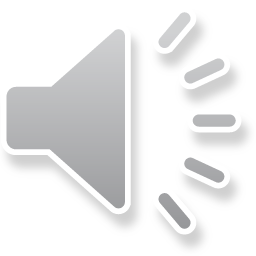 Thank you!
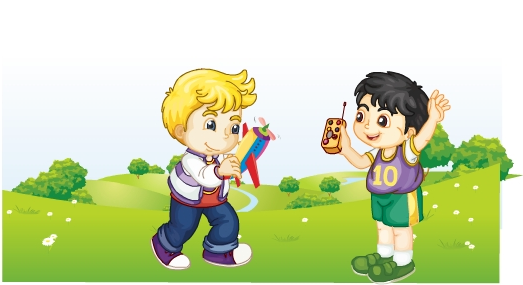 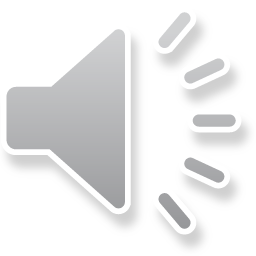 You’re welcome.
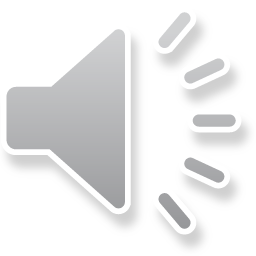 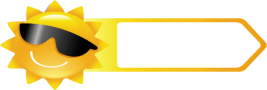 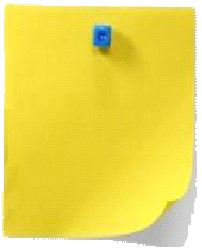 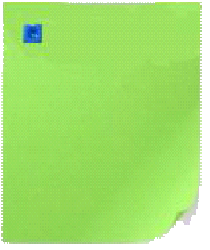 Read together.
(齐读)
Read in groups.
  (分组读）
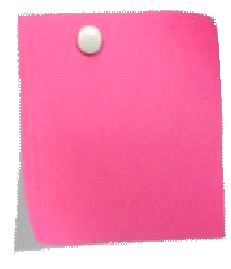 Read in roles.
（分角色读）
Practice
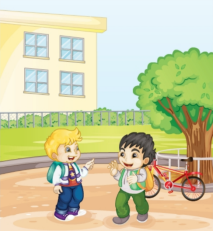 Let’s read
3
1
2
Show time
两人一组试着来表演，其他同学评价。
Good
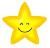 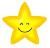 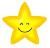 Great
Excellent
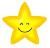 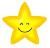 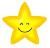 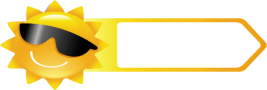 Practice
Play a game
快速抢答
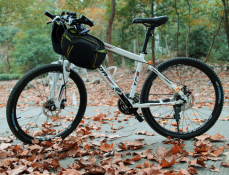 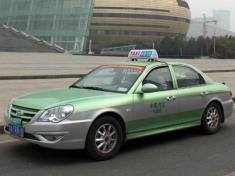 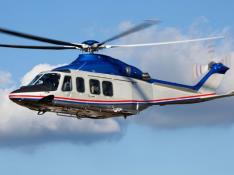 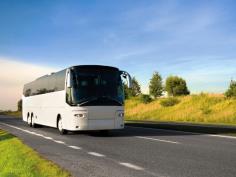 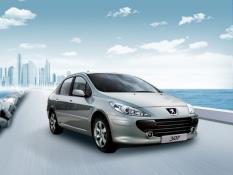 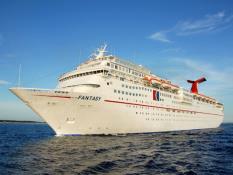 I have a …
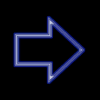 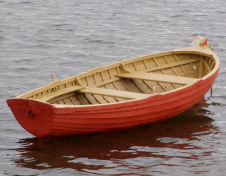 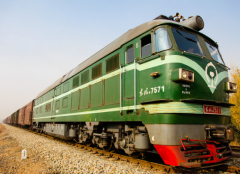 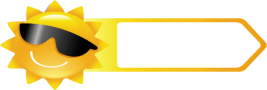 Practice
Let’s play
Show me your plane.
小组活动，选一个学生做发令员，说：Show me your … 其他组员在事先准备好的各种卡片中迅速找到正确的一个，快速举起，同时说出正确的单词。说错或举错卡的学生出局。
You’re out!
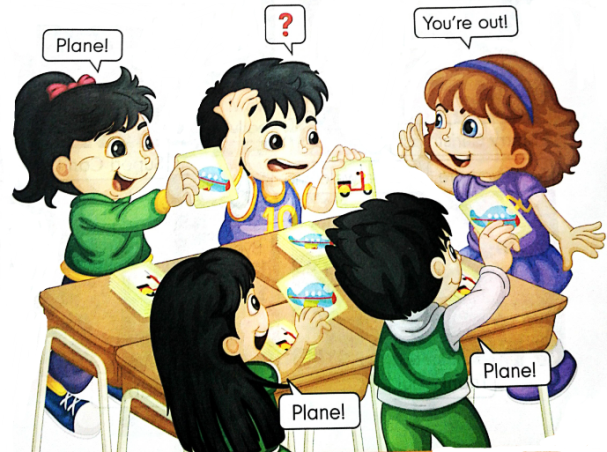 Plane!
Plane!
Plane!
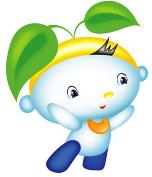 Summary
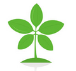 本课学习的单词有:
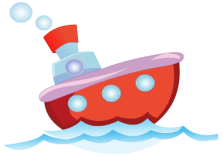 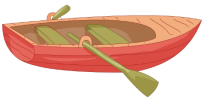 ship
boat
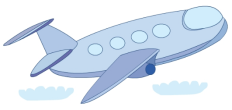 plane
Summary
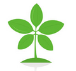 本课新学习的句子有哪些？
—Here you are. Thank you!
—You’re welcome.
Homework
1.跟读Just talk部分的课文录音，并注意语音、语调。
2.制作本课的单词卡片，并将对应的英文写在卡片背面。
3.预习Lesson24。
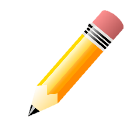 Close